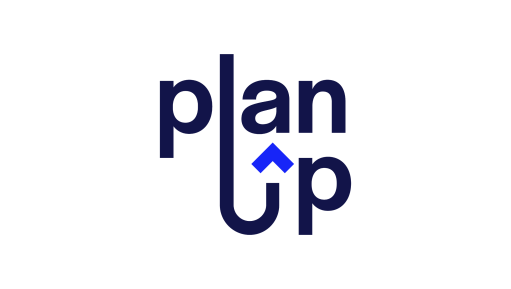 How Green are the Recovery Plans? 



Brussels, 23 March 2021
Yasen Georgiev, Economic Policy Institute / Petko Kovachev, Green Policy Institute 
Bulgaria
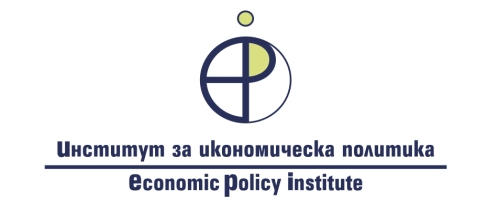 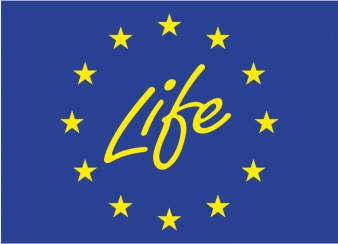 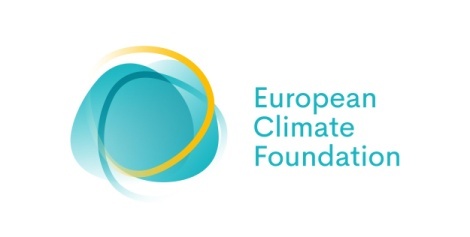 This project has received funding from the European Union’s LIFE  programme under grant agreement no. LIFE17 GIC/AT/000039
We acknowledge the support of the European Climate Foundation
[Speaker Notes: EXAMPLE 1

This pro]
Short overview of the Recovery Plan
Status of the Plan: Second draft version released in February 2021

2. Public consultation
	Online public consultation within the first draft was carried out in a form of collecting statements from stakeholders and interested parties; period fully coinciding with PA consultation; no regular dialogue & no feedback provided on  statements and proposals; EPI prepared a detailed statement (https://bit.ly/3tHRsA6)  submitted on the official government portal for public consultations (www.strategy.bg)  sent it to directly to EC as well. 

3. Your comments on measures/investments in the transport, buildings and agriculture sectors

	All three sectors are covered in the different chapters of the Bulgaria’s NRRP. The transport is in “Connected Bulgaria” chapter, agriculture – in “Green Bulgaria” and the buildings (energy efficiency) – in all 4 chapters. The information is quite enough for general analysis. Nevertheless, if we would like to go deeper more data and sources are needed (but not provided). More concrete, the information about climate and ecological impacts is not sufficient.
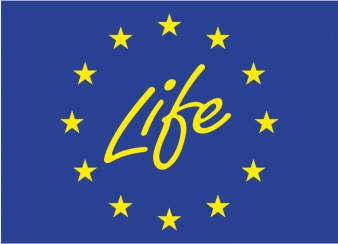 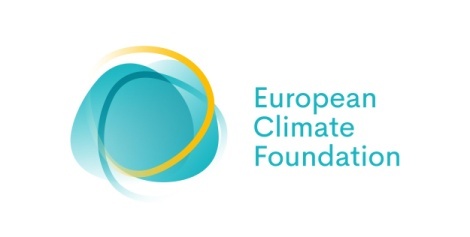 [Speaker Notes: EXAMPLE 1]
Short overview of the Recovery Plan
Your comments on measures/investments in the transport, buildings and agriculture sectors (cont.)

Highlight good and bad measures – transport : 
The measures in the transport includes good, bad and questionable ones. The ones, that target improvement of the railroad transport (investments 1 to 4) are rather good with positive impacts on climate, safety, efficiency, etc. 

Surprisingly, we could classify the investment for expanding of Sofia metro as bad project. Here we have a clear example of “substitution” of funds. So far Bulgaria used more than a billion EUR from CF and EFRR and the whole set is not yet ready – according to many, due to bad planning and construction works, and allegations of corruption. So far the GoB did not succeed to provide alternative own sources as well. In the NRRP the easiest way is proposed – to transfer money initially devoted for railroads to the metro expansion. So, instead of more rail plus metro with own sources the proposal is less rail plus metro within the same funding.
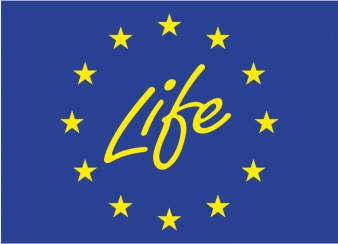 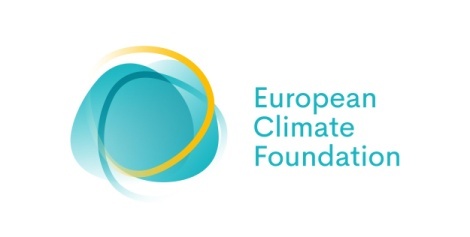 [Speaker Notes: EXAMPLE 1]
Short overview of the Recovery Plan
Your comments on measures/investments in the transport, buildings and agriculture sectors (cont.)

Highlight good and bad measures - buildings: 

Usually energy efficiency in buildings is qualified as “good”. However, the practice from last years shows that in most cases it includes only simple insulation of the buildings. In several cases the insulation was compromised (and in few – even fell down). If no integrated approach is included (e.g. efficiency in lifts, etc.), the climate impact would be much lesser. The good point here is the scale – EE in buildings in envisaged for households, administrative buildings, schools, academia, hospitals, etc.
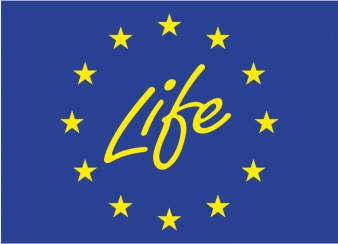 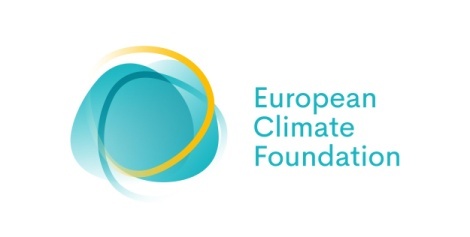 [Speaker Notes: EXAMPLE 1]
Short overview of the Recovery Plan
Your comments on measures/investments in the transport, buildings and agriculture sectors (cont.)

Highlight good and bad measures - agriculture: 

Restoration, rehabilitation and modernization of the state hydro-ameliorative system is a measure under question. In the past, the system includes big channels, pump-stations, etc. If they are going to restore the system as it was, the efficiency and climate impact would be dubious. Modern forms of irrigation are needed in order to save the water and get positive climate impact.
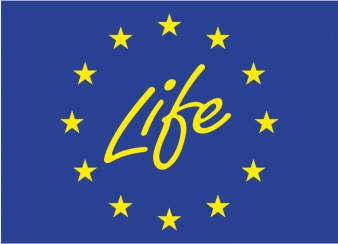 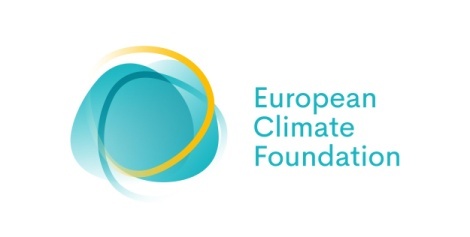 [Speaker Notes: EXAMPLE 1]
Short overview of the Recovery Plan
Your comments on measures/investments in the transport, buildings and agriculture sectors (cont.)

Highlight good and bad measures: 
Do they respect the “Do no significant harm principle”?
While all the projects include a blanket statement that they are in line with the “Do not significantly harm” principle, the reality is different. According to an insider’s source, Bulgaria lacks the expertise to analyze the projects against the DNSH principle. A further guidance from EC is expected and in general the principle is considered a challenge by the teams, working on the NRRP.
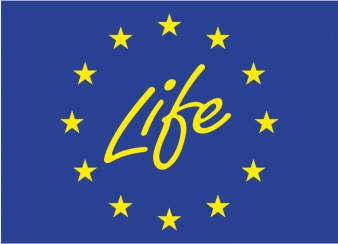 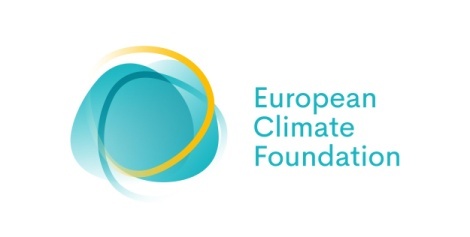 [Speaker Notes: EXAMPLE 1]
Consistency between measures in the Recovery Plans and the National Energy and Climate Plans (NECPs)
Your National Energy and Climate Plan was submitted last year and the European Commission gave its final assessment in September 2020. The final assessment was very critical!
Are the measures for transport, buildings and agriculture contained in the NECP consistent with the measures in the Recovery Plan? Are the measures in the RPs additional to those of the NECPs?
for transport are quite consistent;
For buildings are partially consistent;
There no agriculture measures in the NECP.

Commitments to Policy Reforms – Use of fiscal instruments

Are fiscal instruments such as carbon taxes or green taxation part of the toolbox of measures in the Recovery Plan – and if so, which? NO
Are there any commitments to reform environmental harmful subsidies – if so, which? NO
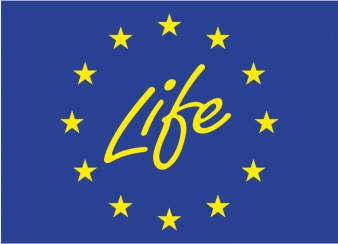 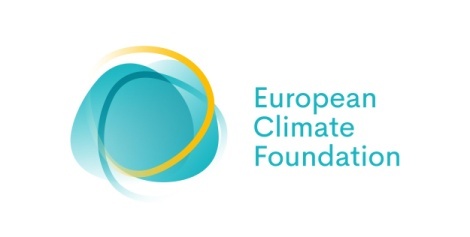 [Speaker Notes: EXAMPLE 1]
Consistency between measures in the Recovery Plans and the National Energy and Climate Plans (NECPs)
Your final recommendations for the way forwards
Immediate reopening of the public consultations;
Carrying out DNSH analyses for each project;
Speed up with the Action plans within the National Development Programme 2030;
Catching up momentum and introducing a synchronised system of green taxation on the basis of the existing separate green taxes
Including integrated approach as must in the EE in building sector;
Devoting 100% of the “transport connection” funding for railroads, while securing own sources for Sofia metro extention.
Involving nature protection groups and experts in re-designing of the sub-components for Biodiversity and Agriculture in order to reach a coherent, climate-friendly and environmentally oriented approach to both.
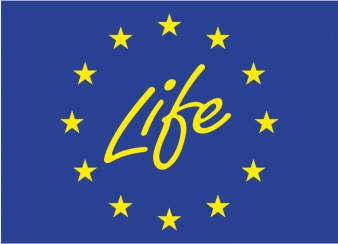 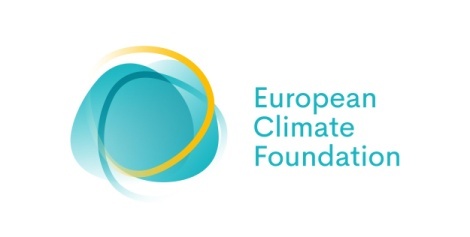 [Speaker Notes: EXAMPLE 1]
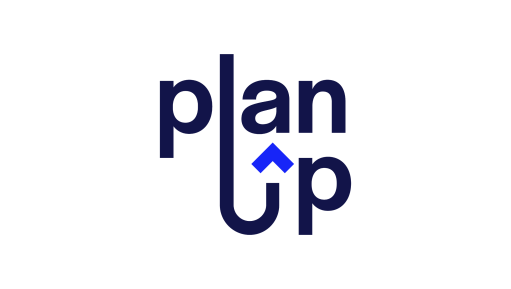 Thank you
y.georgiev@epi-bg.org  / kovachpetko@gmail.com  
Economic Policy Institute / Green Policy Institute 
Phone: +359.2.952.29.47 / +359.899.444.375
Website: www.epi-bg.org
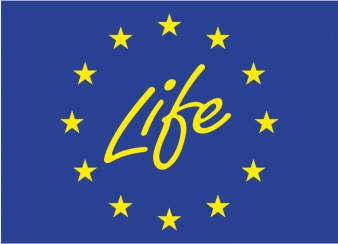 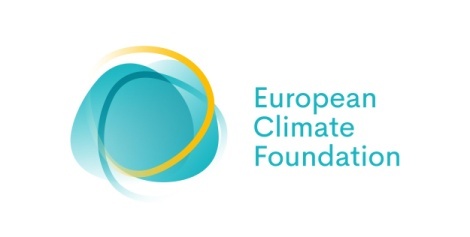 This project has received funding from the European Union’s LIFE  programme under grant agreement no. LIFE17 GIC/AT/000039
We acknowledge the support of the European Climate Foundation
[Speaker Notes: EXAMPLE 1

This pro]